Chapter 2: Section 2
Microscopes
Viewing Cells
microscope: a scientific instrument designed to see things that are too small for the naked eye
uses lens to make things APPEAR closer than they are


  Anton van Leeuwenhoek
made a simple microscope with 1 lens
witnessed seeing things in a pond water never before seen
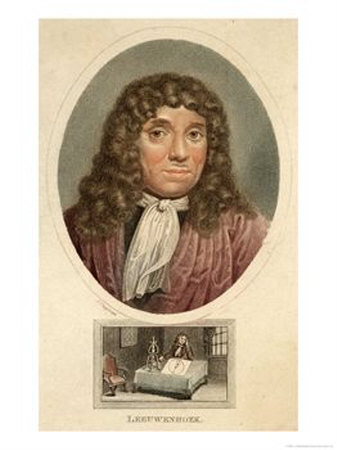 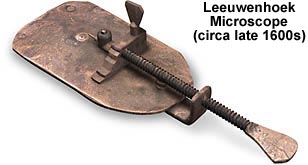 History of Microscopes
1665: Robert Hooke was the first person to see cells under a microscope
looked at a thin slice of cork and saw empty little boxes he called cells
1830’s: Matthias Schleiden studied plants and found they all also had these little cells

Same year: Theodor Schwann looked at animals and all had cells

Even though Hooke is dead  this makes him look like a genius
Several years after..
Rudolf Virchow observed cells dividing and proposed that all cells come from other cells that are already existing

THESE FOUR SCIENTISTS OVER THE YEARS WERE RESPONSIBLE FOR CREATING THE CELL THEORY
All organisms are made up of 1 or more cells
the cell is the basic unit of organization in organisms
all cells come from other cells
TYPES OF MICROSCOPES
simple: only have one lens  similar to a magnifying glass

compound light microscope: have 3 lenses inside them
one in eye piece, one in tube, and one in objective
because there is an odd number of lenses, all images will be upside down and reversed!!
is used for magnification
when you use each power, you can figure out the total magnification for each one
types of lenses
convex: lenses that look like a teardrop and magnifies
example: microscopes, farsightedness

   concave: lens that look like an hourglass and bends light inward
good at looking at far away objects
example: telescopes, binoculars, nearsightedness
CONVEX VS CONCAVE
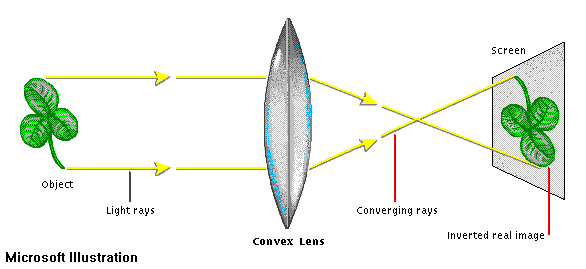 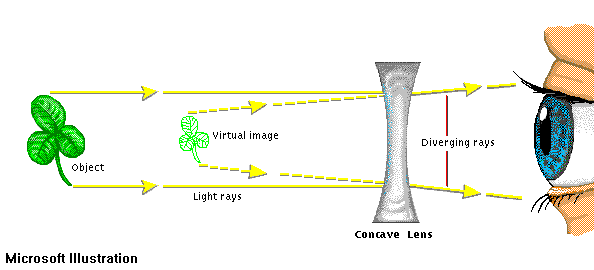 TOTAL MAGNIFICATION
Lower Power
	Eyepiece (10x) X Objective lens (4x) = 40X

Medium Power
	Eyepiece (10x) X Objective lens (10x) = 100X

High Power
	Eyepiece (10x) X Objective lens (40x) = 400X

The compound light microscope can magnify up to 2000x.
Parts of a compound microscope
1.) Eyepiece:  where you look into  has a lens of 10X

2.) Course Adjustment Knob: usually used first in order to bring an object into rough focus (larger knob)

3.) Fine Adjustment Knob: used second and brings the object into perfect focus (smaller knob)

4.) Arm: used to carry the microscope
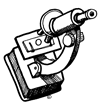 Parts continued…
5.) High Power Objective: has a lens of 40X; always used last and is the longest of the objectives

6.) Medium Power Objective: lens of 10X; is the one used in the middle

7.) Low Power Objective: lens of 4x and is always used first and is the shortest

8.) Stage Clips: steel clips to lock the slide onto the stage
Parts continued…
9.) Diaphragm: the disc that regulates the amount of light entering the slide platform
	- Sometimes this will need to be adjusted more light or less

10.) Base: the support for the scope

11.) Light: the illumination for the scope

12.) Revolving Nosepiece: the part that moves the objectives into place
a THIRD TYPE OF MICROSCOPE
Electron Microscope: uses beams of light, a magnetic field inside a vacuum to view objects too small to otherwise be seen

Types of Electron Microscopes
1.) Scanning Electron Microscope (SEM):produces a 3-D image of the surface of a cell; magnifies around 200,000x

2.) Transmission Electron Microscope (TEM): produces a 2-D image of a thinly sliced specimen; magnifies up to 1,000,000x
Other tools we will be using
1.) Water: placed between the slide and coverslip to provide suction
		(WET MOUNT)

2.) Coverslip: place it on the slide on a 45 degree angle to push out water bubbles

                                    ________________

3.) Iodine: stain used to make cell parts more visible
RULES WHEN USING THE Microscopes
1.) Use arm and base to carry

2.) Always start on low power, then medium power and high at the end

3.) Use the coarse adjustment knob first, then the fine adjustment

4.) Always center the specimen first before changing powers
rules continued…
5.) Never use the coarse adjustment knob on high power

6.) Always put the scope on low power before removing the slide

7.) Unplug only after you have turned it off
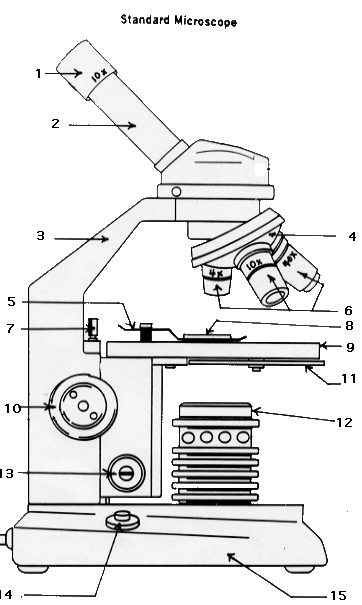 Microscope drawing
sem – human hair
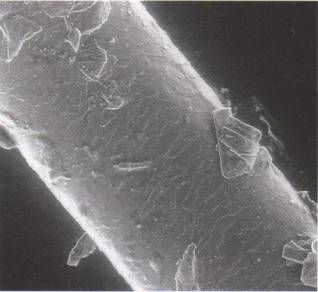 sem - spider
sem - pollen
sem – fly’s head
tem – pollen grains
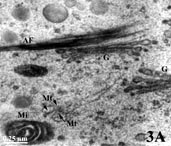 tem – fish gills
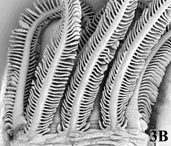 tem – cell’s nucleus
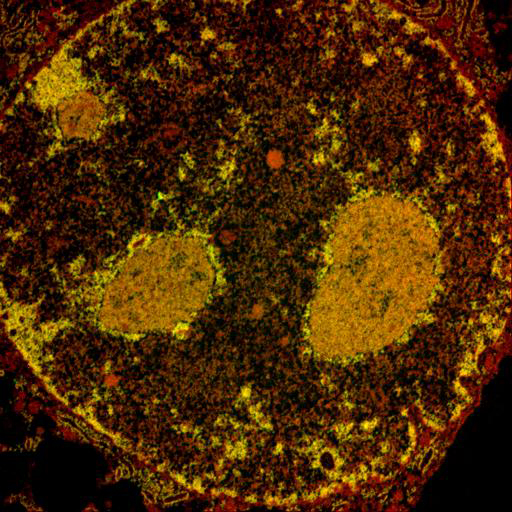 HOW TO USE THE SCOPes!
http://www.youtube.com/watch?NR=1&v=2xdMaeLJ2Mg&feature=endscreen


http://www.youtube.com/watch?v=jP9HtcAvGDk


*** PAY ATTENTION!!